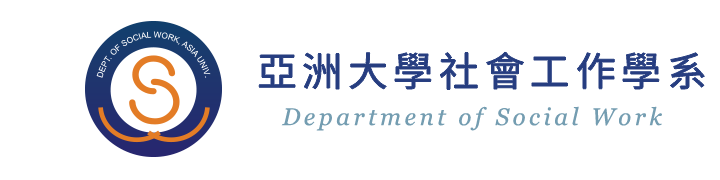 關懷．活力．專業．國際
亞洲大學社會工作學系
雙主修之介紹
「雙主修」申請方式與申請資格介紹
「雙主修」申請方式與申請資格：
(1) 曾於社會工作相關機構擔任志工之經驗與並檢附證明文件。
(2) 須先修習社會工作輔系一年，輔系所修各科成績及格者。
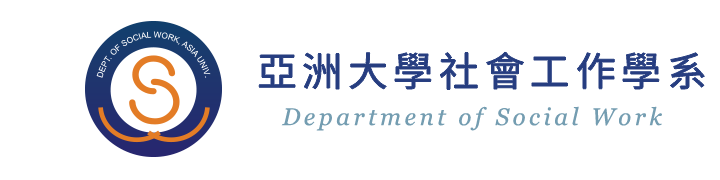 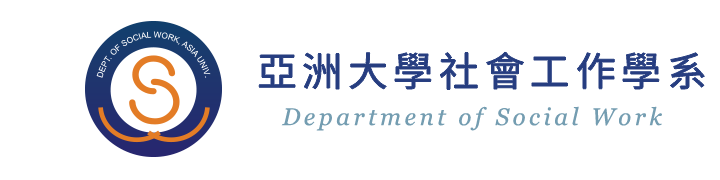 「雙主修」修習通過方式及課程規劃介紹
應修學分：５1學分
「雙主修」修習通過後可考取相關證照之說明介紹
目前雙主修完成後具有考社會工作師國考證照資格並具有擔任社會工作人員資格。
雙主修完成後，並具有考社工系碩士班資格。
雙主修完成後，亦可參與社會行政高普考及其輔導班課程。
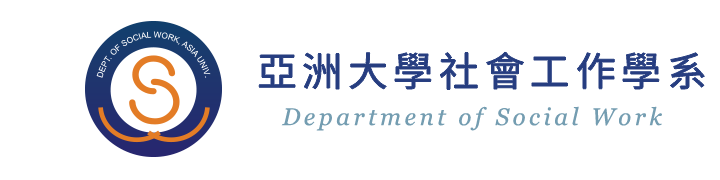 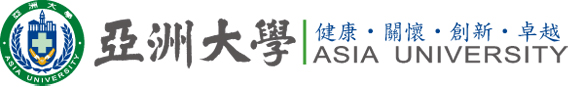 謝謝聆聽敬請指教
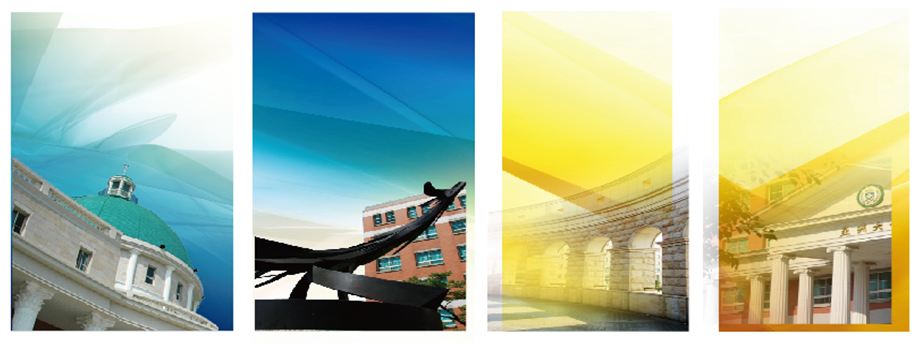